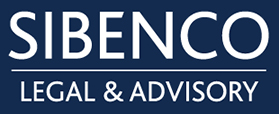 INFORMATION & PRIVACY GOVERNANCE SOLUTIONS
Mandatory Data Breach Notification: Lessons Learned
Susan Bennett, Principal   |   Sibenco Legal & Advisory
e: susan.bennett@sibenco.com   |   p: +61 2 8226 8682   |   www.sibenco.com
@sibenco  |  @infogovanz
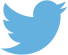 ©2018 Sibenco Pty Ltd
Global Overview - EU
Notification must be made where a data breach is likely to ‘result in a risk for the rights and freedoms of individuals’. 
Notification must be made within 72 hours of first having become aware of the breach
Data processors are required to notify their customers and the controllers ‘without undue delay’ after first becoming aware of a data breach.
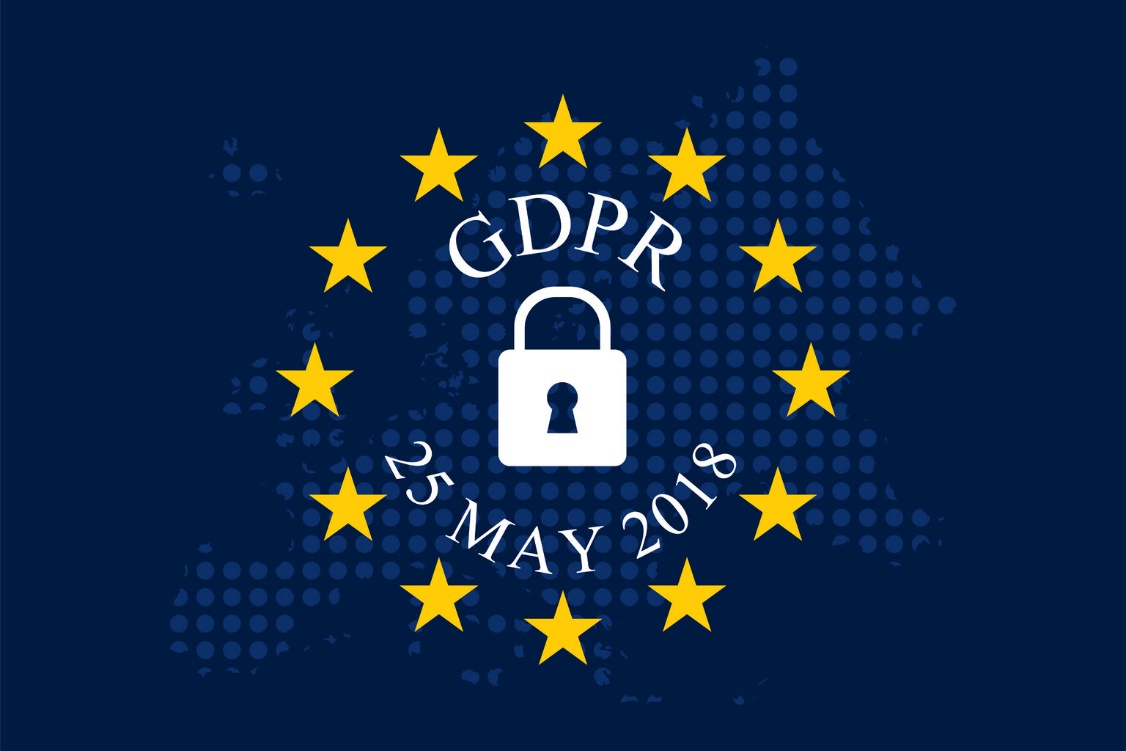 2
Global Overview  - US
California – 2002 
50 States have now passed mandatory data breach notification legislation
District of Columbia, Guam, Puerto Rico and US Virgin Islands

Few States impose a specific timeframe for notification
Florida - within 30 days
Ohio and Wisconsin – within 45 days.
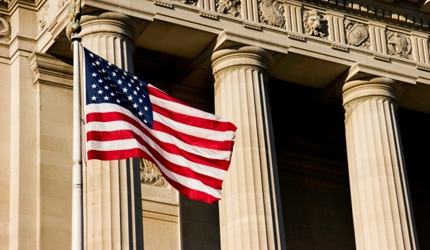 3
Global Overview  - Canada
Mandatory data breach notification comes into force on 1 Nov 2018 under the Personal Information Protection and Electronic Documents Act (PIPEDA)
Notification where it is reasonable to believe that the breach creates a ‘real risk of significant harm to the individual’. 
‘significant harm’ includes - bodily harm, humiliation, damage to reputation or relationships, financial loss, identity theft, negative effects on the credit record and damage to, or loss of, property.
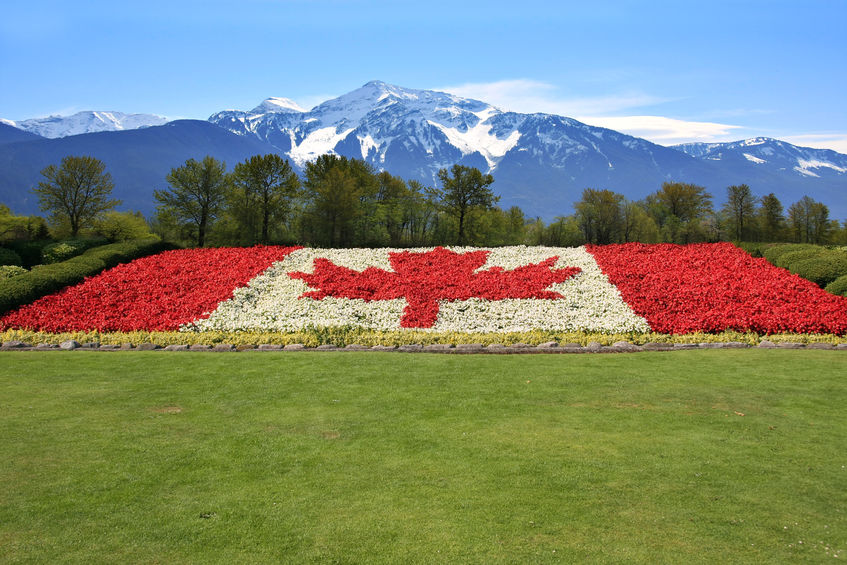 4
Asia – Mandatory Notification
Australia 
South Korea  - only if more than 10,000 records
Taiwan – notification only affected individuals
Philippines 
involve sensitive personal information or information that may be used to commit identity fraud
standard of a ‘real risk” of serious harm, rather than a likelihood of serious harm as in Australia.
mainland China 
Indonesia
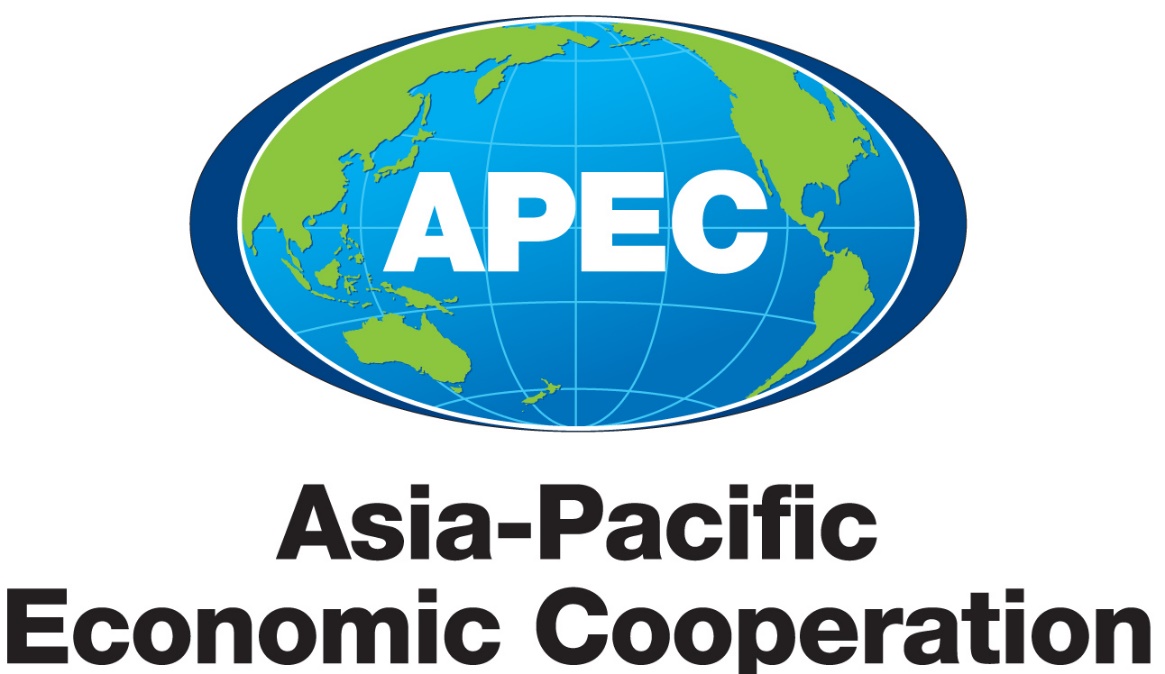 5
Asia – Singapore
Cybersecurity Act requires owners of designated ‘critical information infrastructures’ to report cybersecurity threats or incidents to the Singapore Cyber Security Agency
Personal Data Protection Act Consultation include draft proposals to introduce mandatory data breach notifications in Singapore
‘any risk of impact or harm to the affected individuals’ and for data breaches of significant scale involving 500 or more individuals, even if the breach doesn’t pose a risk of harm.
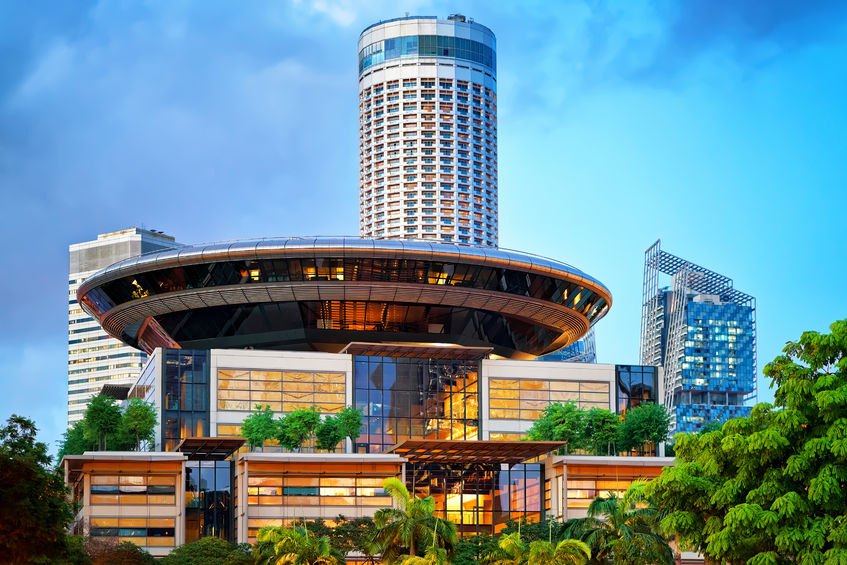 6
Asia – Hong Kong
Voluntary notification to affected individuals concerned, the Privacy Commissioner and other regulators when a real risk of harm is reasonably foreseeable. 
Guidance Note on ‘Data Breach Handling and the Giving of Breach Notifications.
Guidance Notes issued by the Hong Kong Monetary Authority for banking and finance.
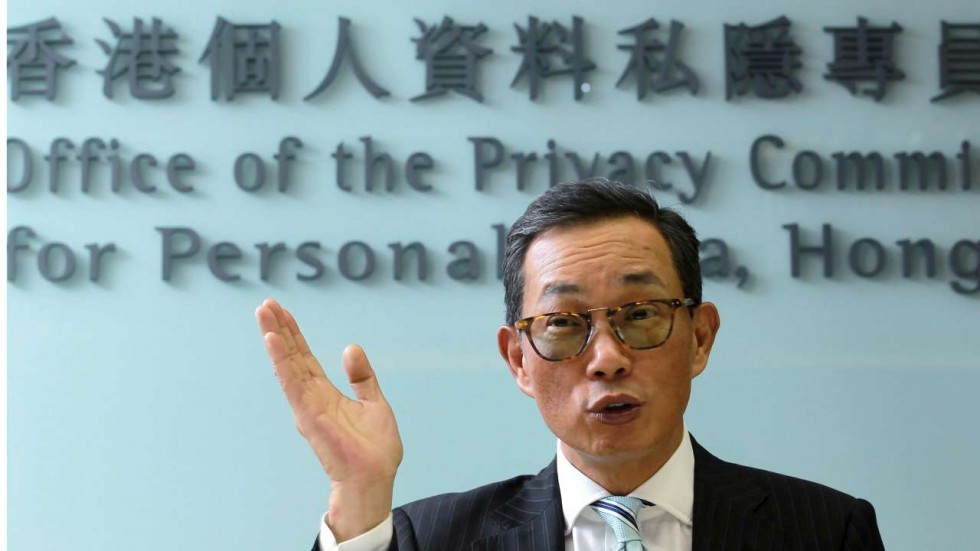 7
Australia  - NDB Scheme Feb 2018
Requires organisations to notify individuals whose personal information is involved in a data breach that is likely to result in serious harm and the Australian Information Commissioner.
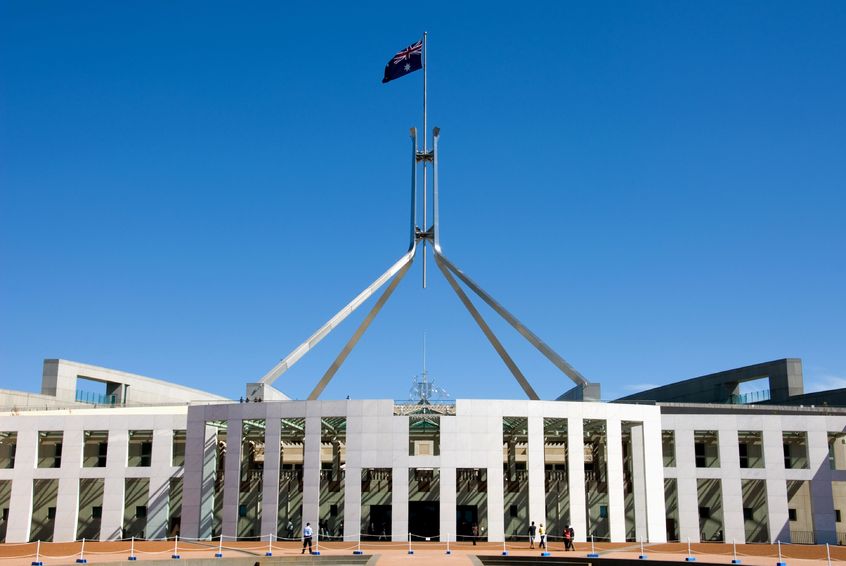 8
Australia – serious harm
OAIC says ‘assess the risk of serious harm holistically’.  
The NDB scheme includes a non-exhaustive list of ‘relevant matters’ set out in section 26WG.  
Whether security technology was used  and designed to make the information unintelligible or meaningless to unauthorised persons.
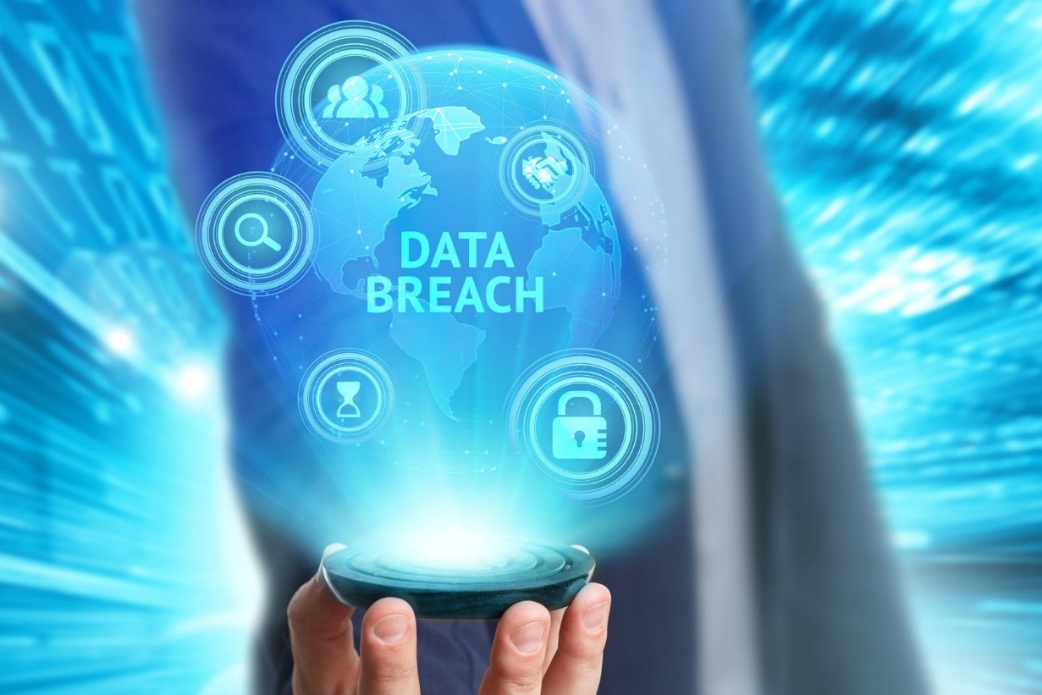 9
Take Remedial Action
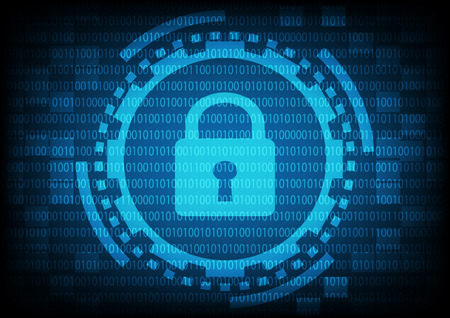 If an organisation takes remedial action so that the data breach would not be likely to result in serious harm, then the breach is not an eligible data breach and notification is unnecessary.

Section 26WF(1)-(3)
10
NDB Scheme
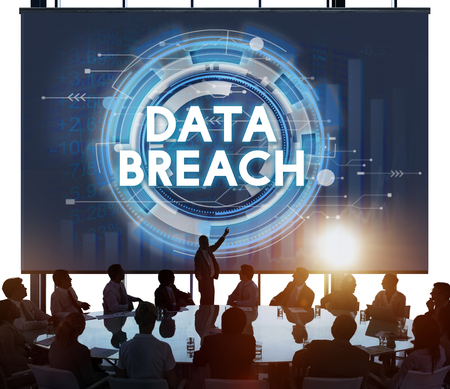 to comply with NDB Scheme
Ensure that breach response plans are             up to date
There is an appropriate assessment process        for suspected eligible            data breaches
11
Data Breach Notification since 23 Feb 2018
OAIC reported on 11 April 2018:
63 data breaches notified             to 31 March 
Compared with 114 total for last year 
Health sector comprised 24% of notifications (& ranked no.1 in top 5 sectors)
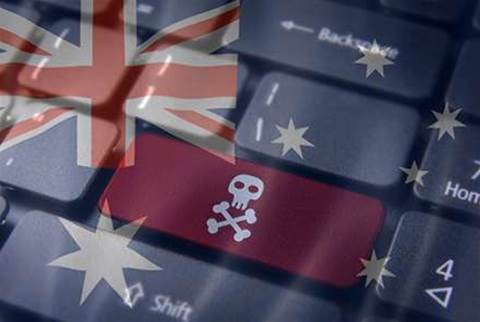 12
Causes of Data breaches since 23 Feb 2018
13
Major Data Breaches - Lessons Learned
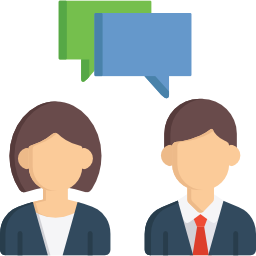 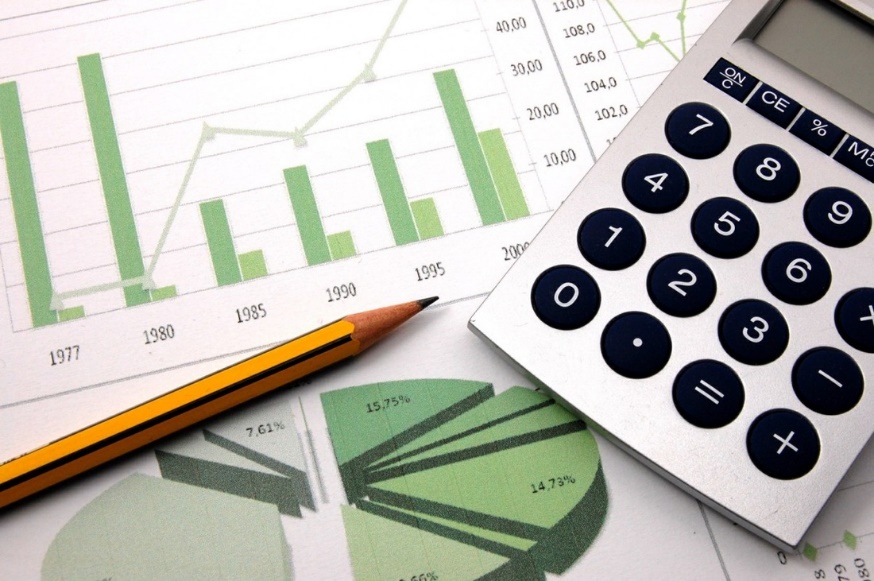 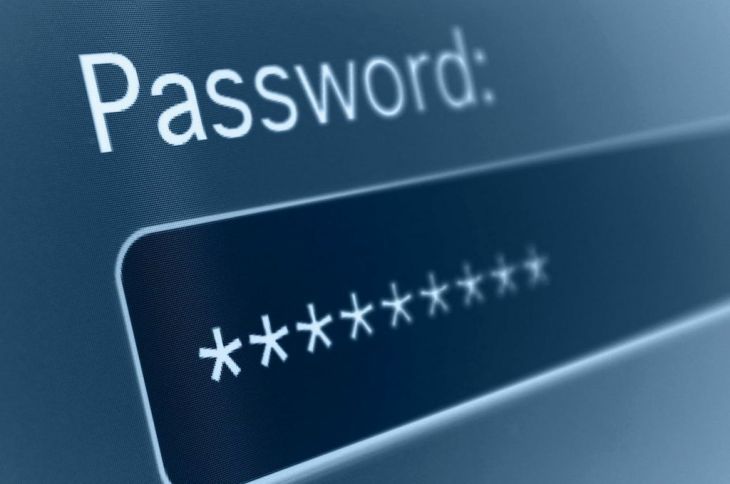 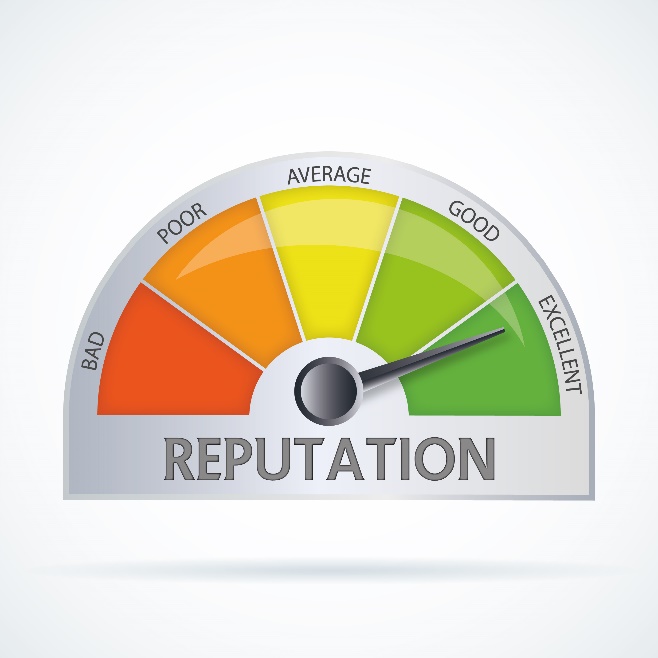 Preventable Data Breaches – human error, passwords, patches not updated, known problems with technical system
Communication problems – internal & external
Legal & Reputational – ongoing
Costs – direct, indirect & ongoing
14
US – Equifax, Sept 2017
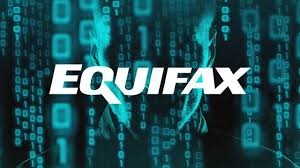 144 million customer financial records 
6 weeks to notify breach
Insider trading
Tweet – ‘Happy Friday’
Offered own ID theft protection program for free but customers who did so waived their legal rights.
15
UK - TalkTalk, 2015
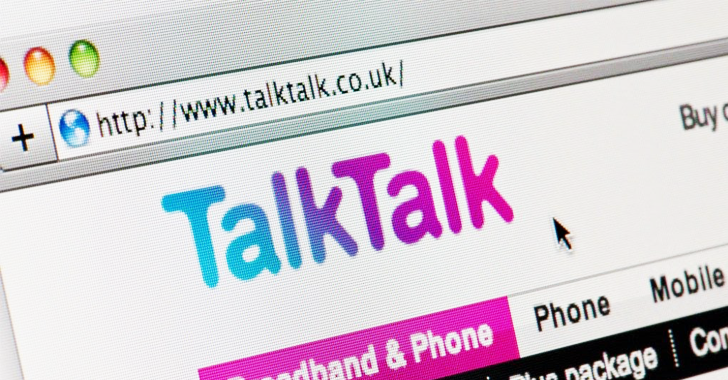 Largest Fine by ICO  - £400k
Information Commissioner, Elizabeth Denham, said that TalkTalk’s ‘failure to implement the most basic cybersecurity measures allowed hackers to penetrate systems with ease’.
Initial responses increased TalkTalk’s problems and client anger – e.g slow identification of total data loss.
TalkTalk calculated that the breach cost it more than £80 million.
16
CBA - Australia
Potential data breach of 20 million account details from 2000 - to early 2016
CBA hired Fuji Xerox to decommission a data storage centre incl destruction of back-up magnetic tape drives of customers’ financial statements in 2016.
CBA afterwards realised it didn’t have the certificate to prove tapes had been destroyed.
Informed OAIC.
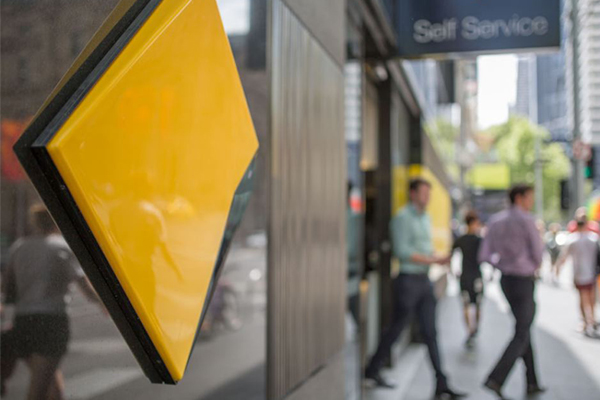 17
Data Breach Notification – Key Points
Be proactive, prepared and able to quickly respond
Ensure Data Breach Response Plan is up to date
Review Mandatory Data Breach notification requirements
Prepare/review template data breach notification
Carry out PIAs & Info Security risk assessments
Train staff responsible for handling personal information
Communicate effectively & accurately
18